Welcome to Introduction to  Information System 31266Week4
UTS CRICOS 00099F
Organisational Strategy, Competitive Advantage, and Information Systems
Objectives
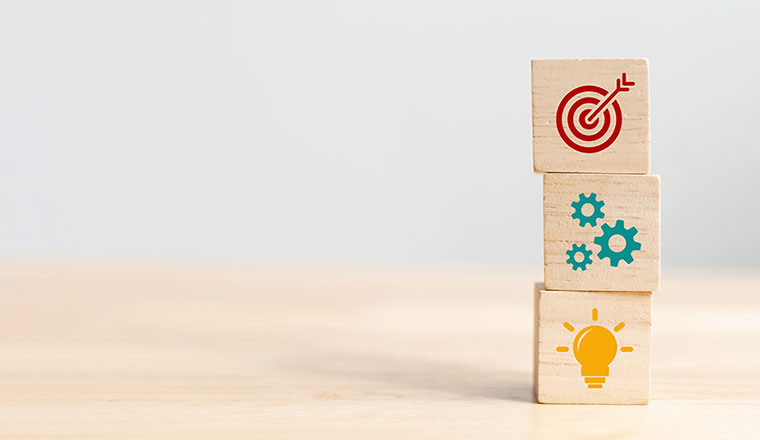 Define Organisational Strategy 
Define Competitive Advantage 
Explore Business Process concept
Identify Business Pressures
Explore how Information systems to address Business pressures
Describe Porter’s Competitive Forces Model
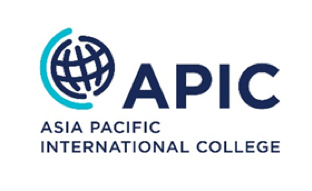 Organisational Strategy
Mural Activity
What does the term ‘strategy’ mean to you?

Does ‘strategy’ reflect a long term or a short-term perspective?

Do you have a ‘strategy’ in your life for achieving your  important goals? How does your UTS degree help you  achieve them?
[Speaker Notes: https://app.mural.co/t/scottdanielutseduau0344/m/scottdanielutseduau0344/1647293628471/466411c6daa0aeba5b689b43ae370176383dee63?sender=u95354a4dec5f80c400c36780]
Competitive advantage
Competitive advantage
Acquiring competitive advantage is essential for your organization’s survival.

In many cases, organizations achieve Competitive advantage by managing  their business processes more profitably  than their competitors do.

Competitive advantage is an advantage in some measure such as cost, quality, or speed that is not easily imitable by competitors; 

it leads to control of a market and to larger than average profits.
Business process
A business process is an ongoing collection of related  activities that create a product or a service of value to the  organization, its business partners, and/or its customers.

A process is comprised of three fundamental elements:
Inputs: Materials, services, and information that flow through and are transformed as a result of process activities
Resources: People &	equipment	that	perform	process  activities
Outputs: The product or a service created by the process
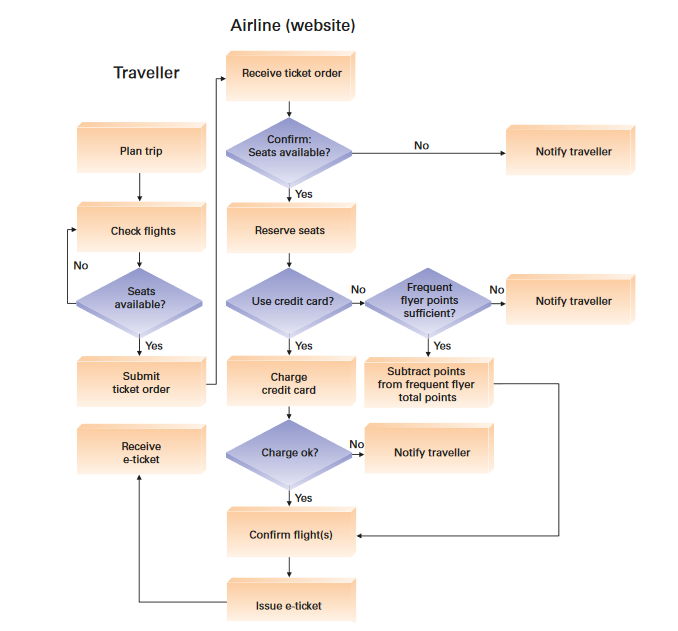 Ex:Business process for ordering e-ticket from airline Website
Information system and Business process
An organization’s business processes can create a competitive  advantage if they enable the company to innovate or to execute  more effectively and efficiently than its competitors.

An information system (IS) is a critical enabler of an organization’s business processes. Specifically, ISs play a vital role in three areas:
Executing the process
Capturing and storing process data
Monitoring process performance
Measures of competitive performance
How does an organization ensure business process excellence?
measures of competitive performance
Customer satisfaction
Cost reduction
Cycle and fulfillment time reduction
Quality
Differentiation
Productivity
Types of Business Pressure
How IS support organisations to respond business pressure?
Information systems enable organisations to respond to the different types of confronting modern pressures organisations.

Market Pressures
Technology Pressures
Societal/Political/Legal Pressures
Market Pressures
Market pressures are generated by the :

Globalization
The Changing Nature of the Workforce
Powerful Customers
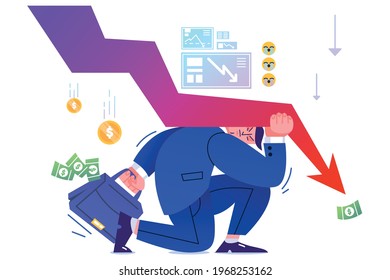 Market Pressures- Globalization
Globalization Pressure operating on an international scale.
Organizations should apply approaches to compete in the international scales.
IS enable organization to respond to this pressure and to compete in the international scale.  How?

E-Business and E-Commerce
Customer Relationship Management Systems; self- service systems
Make-to-Order systems; PAX Wardrobe planning tool
Market Pressures - Changing Nature of the Workforce
Workforce is Becoming More Diversified
Single Parents
Persons with Disabilities
are now employed in all types of positions

IS is easing the integration of these employees  into the traditional workforce. How?
IS support Telecommuting Employees
IS support speech- and vision-recognition  capabilities(for persons with disabilities)
Market Pressures- Powerful Customers
Increasing consumer sophistication & expectation
Consumer became more knowledgeable about
Products and services
Price comparisons
IS can help organization to respond to pressure generated by powerful customers and enhances customer intimacy
Customer Relationship Management Systems
Business Intelligence (BI) systems
Technology Pressure
Technological Innovation & Obsolescence Information Overload

IS enable organization to respond to pressure generated by
Rapid development of both new and substitute products &  services
Vast stores of data, information, & knowledge that creates difficulties in managing data for decision making

Intelligent data management systems
Business Process Management (BPM)Systems
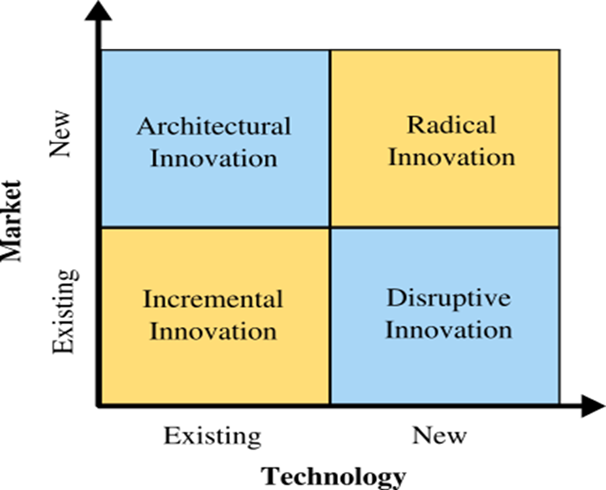 Societal/Political /Legal Pressure
IS enable organization to respond to Societal / Political / Legal Pressures
IS support and facilitate
Social Responsibility (through web 1.0 and web 2.0 applications)
Ovarian Cancer Australia
U3A Online
dNet
Compliance with Government Regulations
Protection against Terrorist Attacks
Porter’s Competitive Forces Model
Business-IT Alignment
Organizations should provide Business-IT Alignment. Tight integration of the IT functions with the strategy,  mission, and goals of the organization  

Characteristics of good business-IT alignment:
- Organizations view IT as an engine of innovation
- Organisations rotate business and IT professionals  across departments
- Organisations provide overarching goals that are  completely clear to each IT and business employee
Information systems & Competitive strategy
Information systems should support organizations’ competitive strategy

(The long term plan of a particular company in order to gain competitive
advantage)
Organization should determine the information  systems that can support the organizations’  competitive strategy
How?
Porter’s Competitive Forces Model
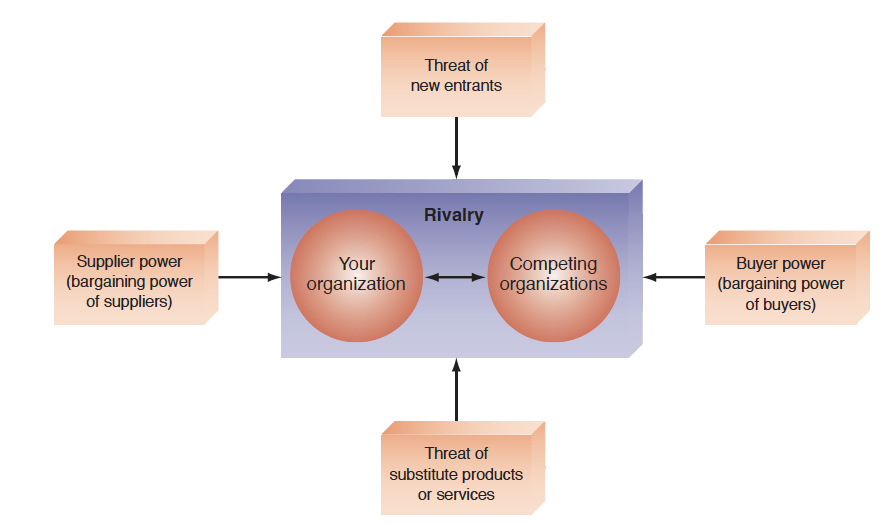 The best-known framework for analysing competitiveness is Michael Porter’s  competitive forces model (Porter, 1985)
Porter’s five competitive forces
Porter’s Value Chain Model
Organizations use the Porter competitive forces model to design general  strategies.

To identify specific activities where they can use competitive strategies for
greatest impact, they use his value chain model (1985).

A value chain is a sequence of activities through which the organization’s  inputs, are transformed into more valuable outputs.

The value chain model identifies points where an organization can use  information technology to achieve competitive advantage

Every organization has a value chain
EX: Porter’s Value Chain Model in Manufacturing
Manufacturing companies typically perform five primary activities in  the following sequence:

Inbound logistics (inputs)
Operations (manufacturing and testing)
Outbound logistics (storage and distribution)
Marketing and sales
Services
Porter’s Value Chain Model
Strategies for Competitive Advantage
Cost leadership strategy
Produce products and/or services at the lowest cost in the industry.

An example is Walmart’s automatic inventory replenishment system, which enables Walmart to reduce inventory storage  requirements.

As a result, Walmart stores use floor space only to sell products, and not to store them, thereby reducing inventory costs.
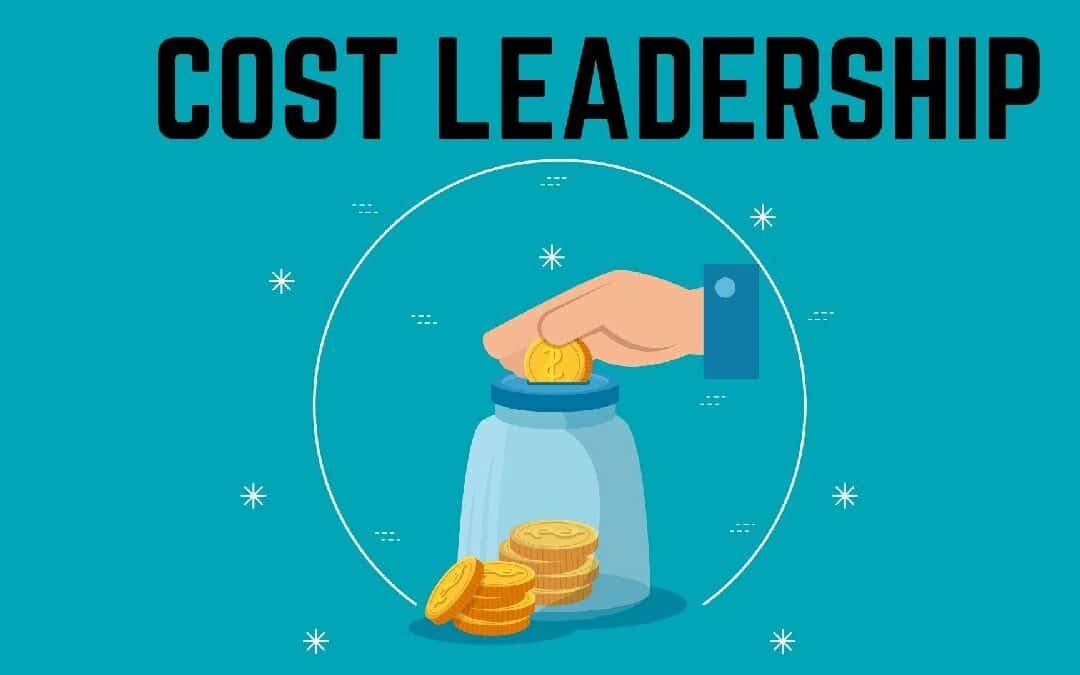 Ex1: Ryanair: The lowest cost airline in Europe
Airports: Ryanair flies to small secondary airports, which are sometimes located further away from the city centers. 
Point-to-Point Routes: As opposed to a hub-and-spoke model used by national airlines, Ryanair’s model is a point-to-point model, which reduces customer transfer costs.
Labor Costs: Ryanair has the lowest labor costs in the industry 
Standard Fleet: Ryanair uses a single type of jet (Boeing 737) for its entire fleet. This enables Ryanair to reduce its Maintenance, Repair and Overhaul costs, reduce its staff training, and increase flexibility in staff allocation.
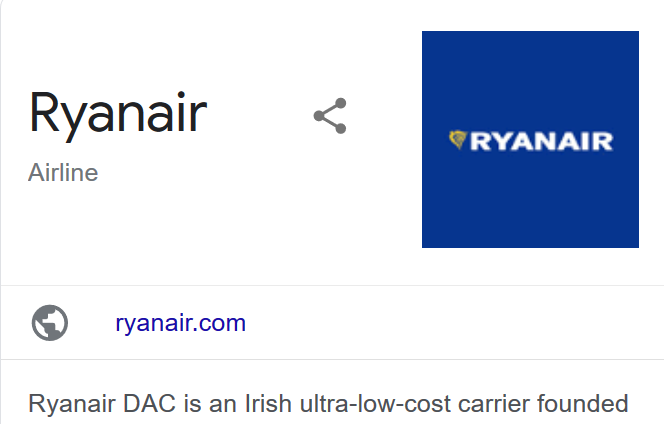 Ex2: Huawai
Huawai entered the market as an unknown low-cost mobile technology brand.

Focusing on producing high quality products at a low-cost to the consumer.
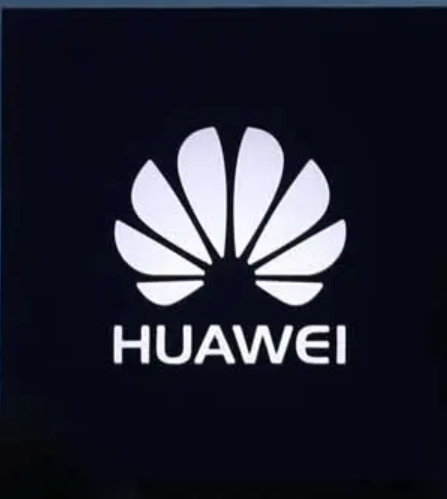 Differentiation Strategy
Offer different products, services, or product features than  your competitors.


This has proved to be a winning strategy for competing in the  highly competitive industry.
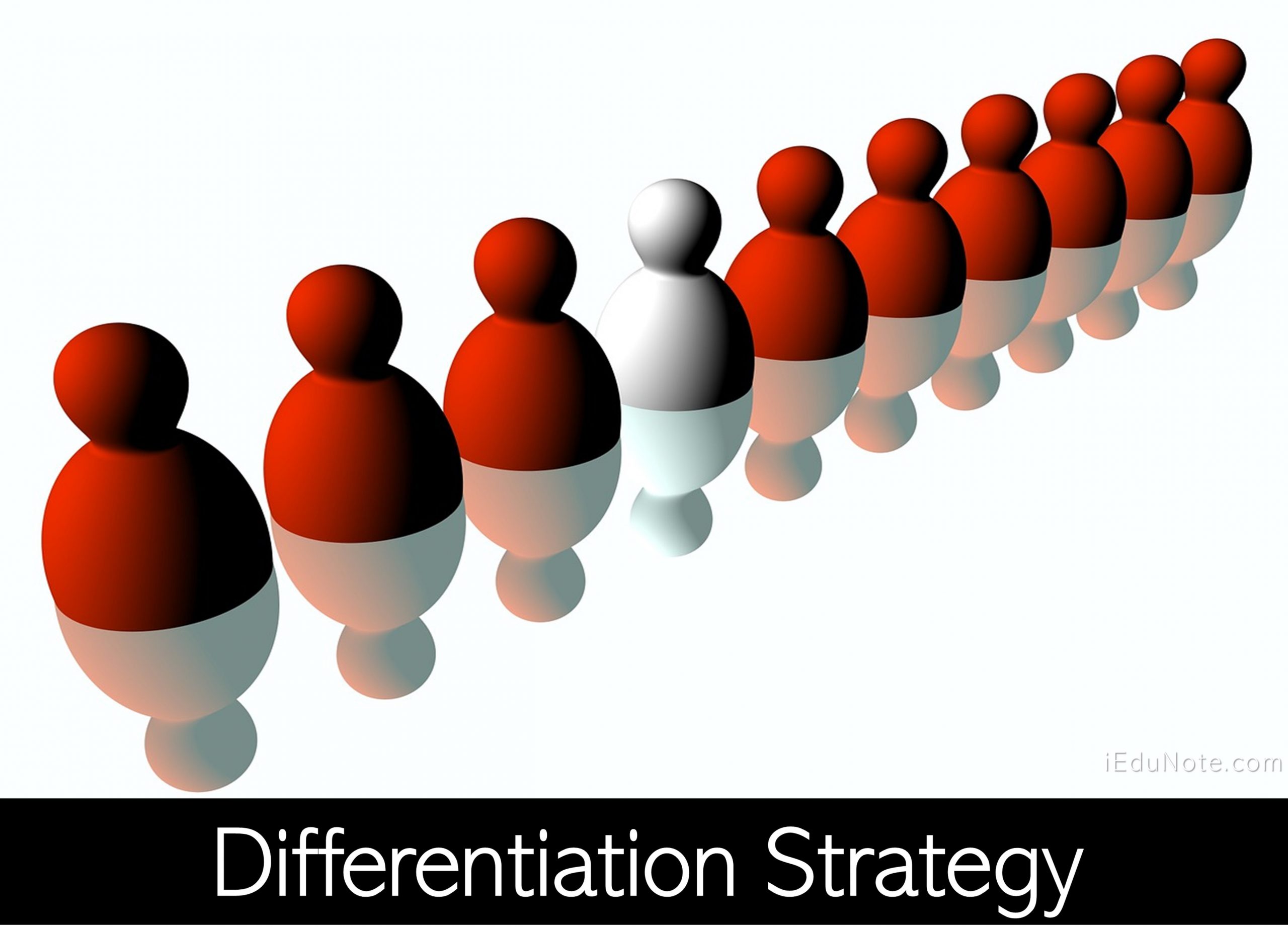 Differentiation strategy examples
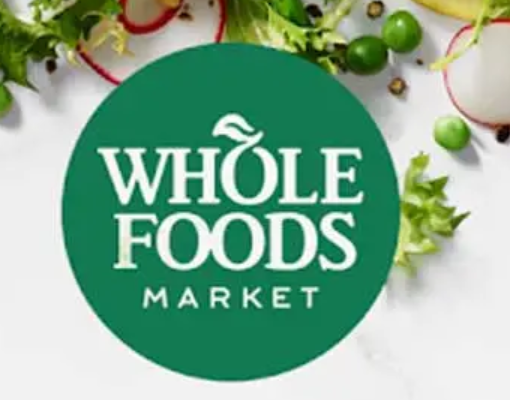 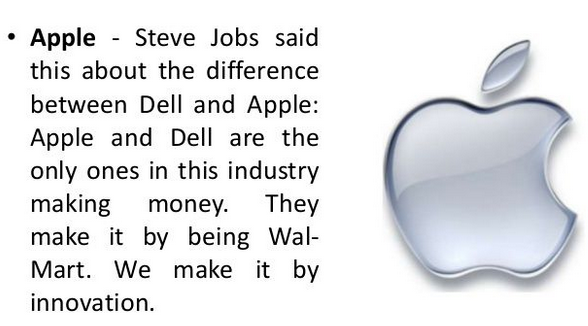 Niche Down On Scale: Organic and natural food market
Apple inc, iconic, elegant and minimalist design

High price, set with the idea of being proportionate to the level of quality
Innovation Strategy
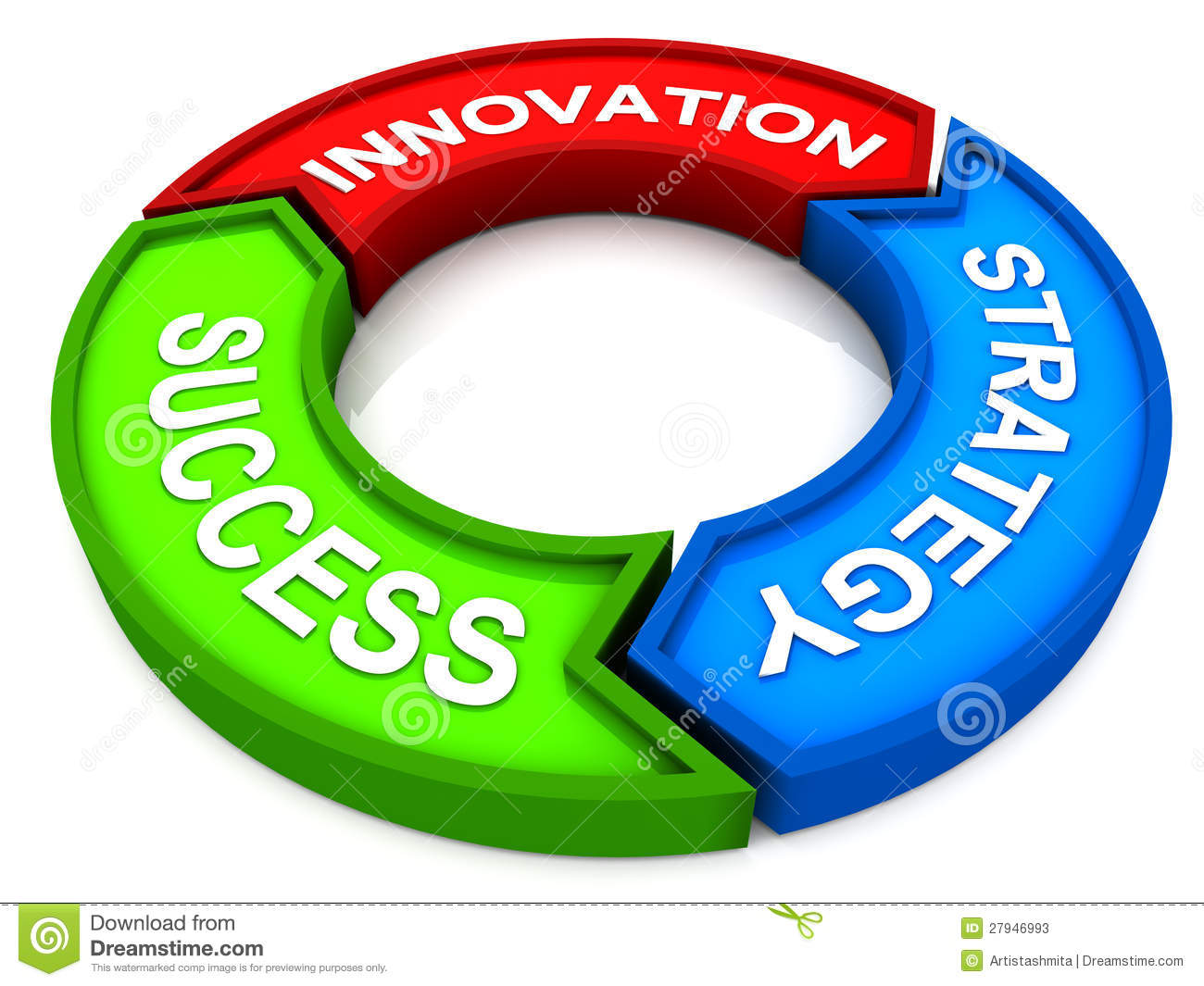 Introduce new products and services, add new features to existing  products and services, or develop new ways to produce them.
A classic example is the introduction of automated teller machines (ATMs) by Citibank. The convenience and cost-cutting features of  this innovation gave Citibank a huge advantage over its  Competitors.
	Like many innovative products, the ATM changed the nature of  competition in the banking industry. Today, an ATM is a  competitive necessity for any bank.
Ex: Tesla: Product Innovation
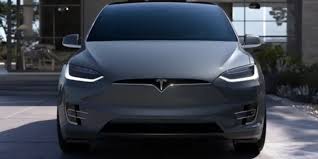 Tesla entered the automotive industry offering market-disruptive electric vehicles that are environmentally friendly and extremely high tech
Operational Effectiveness Strategy
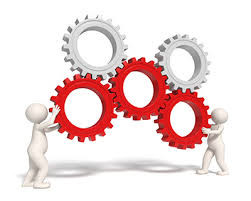 Operational effectiveness strategy Improve the manner in which a  firm executes its internal business processes so that it performs  these activities more effectively than its rivals. Such improvements  increase quality, productivity, and employee and customer  satisfaction while decreasing time to market.
Customer- Orientation Strategy
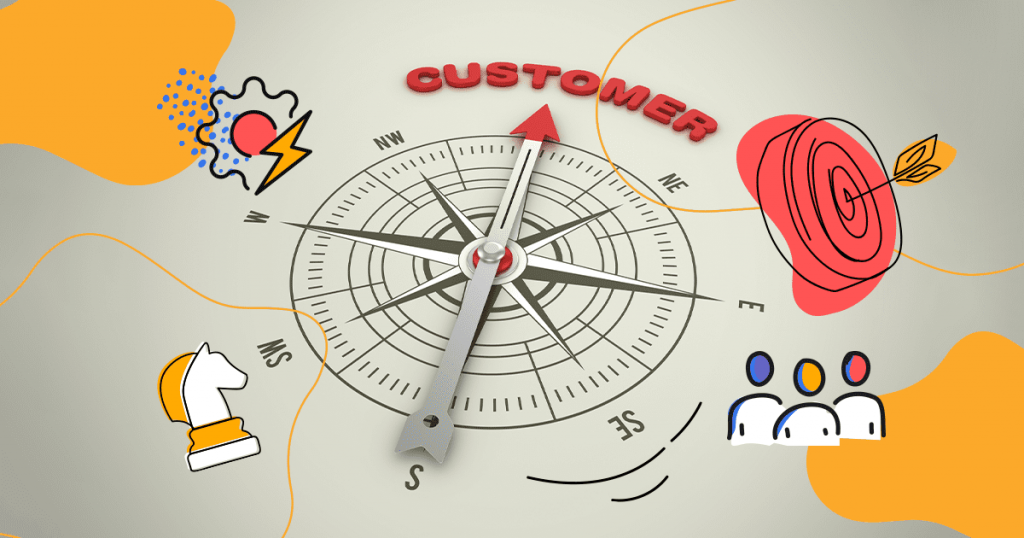 Customer-orientation strategy Concentrate on making customers  happy. Web-based systems are particularly effective in this area  because they can create a personalized, one-to-one relationship  with each customer.
Ex: Emirates
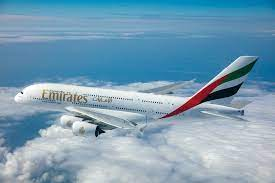 Narrow spaces between the seats, no entertainment and a limited variety of foods and drinks…Emirates can’t relate!
How to use Porter five forces model?
Organization analyse the structure of their  industry to understand organizations'  competitive environment by applying  Porter five forces model.
Then they formulate their strategy
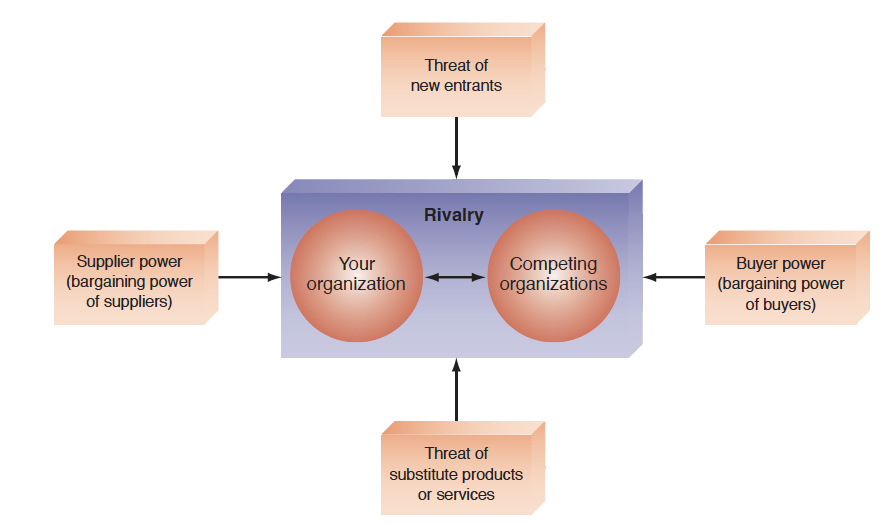 How to use Porter five forces model?
You may think of different scenarios and come up with your strategy. The table may help you for better organization of your thoughts and solutions.
In next two slides, you see some generic mapping which focused on cost/differentiation and scope {narrow, broad}. 
Then some examples of IS role in this space is given.
Porter's Generic Strategies
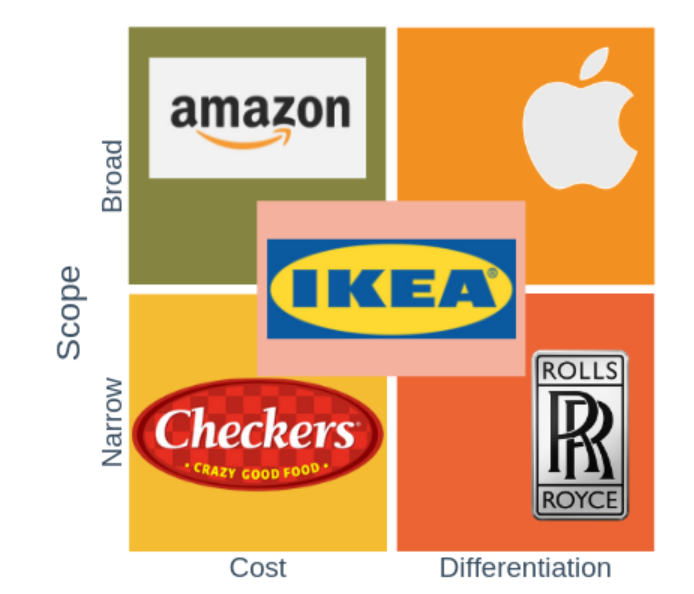 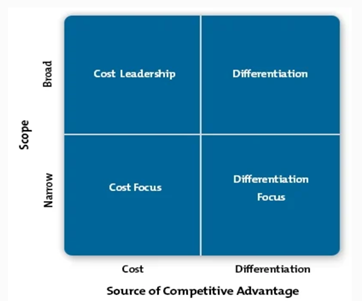 Porter's Generic Strategies
IS role in Strategies for Competitive Advantage
Use IS to combat forces
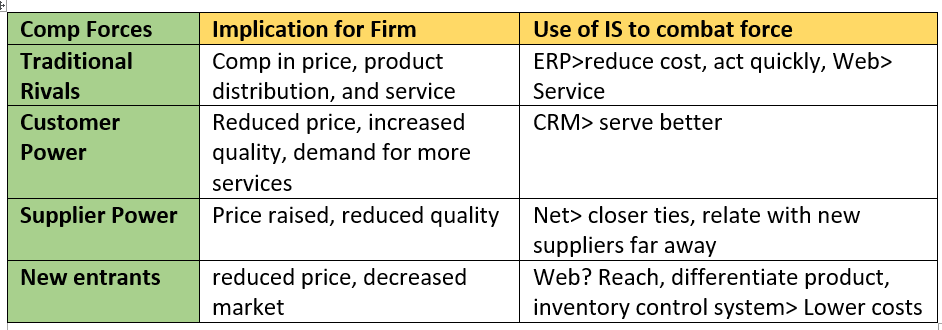 Week 4- Tutorial
Executive Support Systems
Raw Textual data > Information
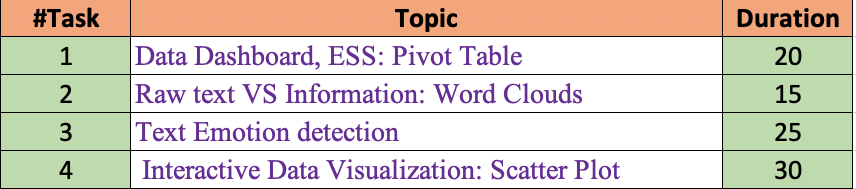 Useful tool for Knowledge extraction
Raw Textual data > Information
Sentiment analysis
References
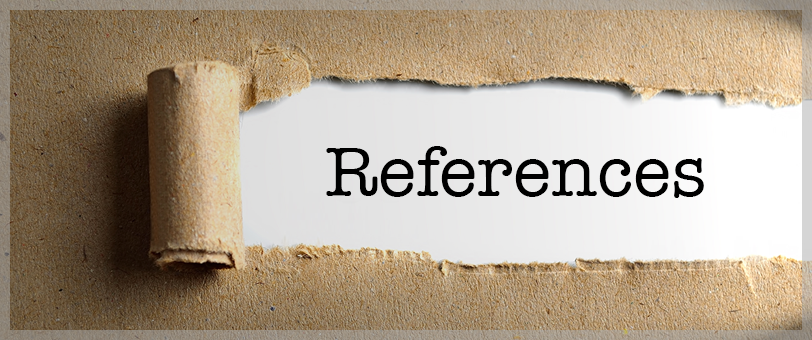 Rainer, R. Kelly, et al. Management Information Systems, Wiley, 2014, Chapter2.
See you next week!